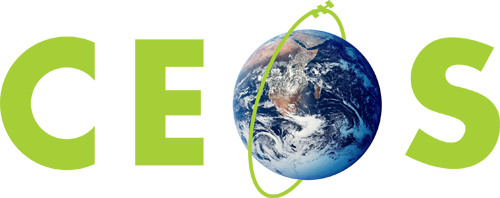 Committee on Earth Observation Satellites
1.5 CEOS Chair Remarks
Mauro Facchini 
European Commission
CEOS SIT-33
Session and Agenda Item 1.5
Boulder, CO, USA
24 – 25 April 2018
CEOS Chair Remarks – SIT33
The European Commission as CEOS Chair for 2018 thanks NOAA for the significant preparation for SIT-33
We see many important discussions planned for the next two days and we are convinced this will set the stage for the next 6 months of work leading up to the CEOS Plenary in Brussels in October.
When we all were met in Frascati , for the SIT Technical Workshop, in September last year Steve Volz commented that we were transitioning into a period of a different leadership of CEOS. 
With NOAA as SIT Chair and the European Commission as CEOS Chair of CEOS in 2018, both having responsibility for Programmes in an operational context. And bringing that viewpoint to our discussions and deliberations.
2
CEOS Chair Remarks – SIT33
In Copernicus, "operational" in no way means not state-of-the-art and we recognise the fundamental and complimentary roles of agencies with both research and operational mandates in ensuring that the best technologies are provided to the operational programmes.
In fact some of the areas that we are considering for the evolution of Copernicus are at the limits of the current state-of-the-art.
This common benefit of taking advantage of both research and operational capabilities of the global EO community can only be accomplished if we have strong technical Working Groups, Virtual Constellations and adhoc initiatives. This is a first broad objective of SIT-33: to ensure that we have effective and efficient conditions for these internal entities to undertake their work, and that they have the necessary guidance and direction from the CEOS Principals.
3
CEOS Chair Remarks – SIT33
Equally CEOS must not assume that it can, or should, address many of the topics we are dealing with in isolation. The operational and research synergies can be further reinforced through building strong external partnerships where appropriate. 
The relationship with CGMS is an obvious demonstration of this, both through the existing/successful collaboration in the context of the Joint Working Group on Climate as well as ongoing discussions on collaboration for Greenhouse Monitoring
Also of importance are the partnerships with WMO and GEO, particularly in areas that require satellite-insitu synergies and integration. This broad range of partnership issues represent the second priority for SIT -33.
4
CEOS Chair Remarks – SIT33
This combination of analysis and discussion - addressing both internal and external efficiencies and synergies combined - provide a solid basis for the development of thematic priorities such as those we are pursuing in the context of the priorities of our Chairmanship, and I once again thank Steve and his team for providing this direction in the strategic implementation for CEOS.
5